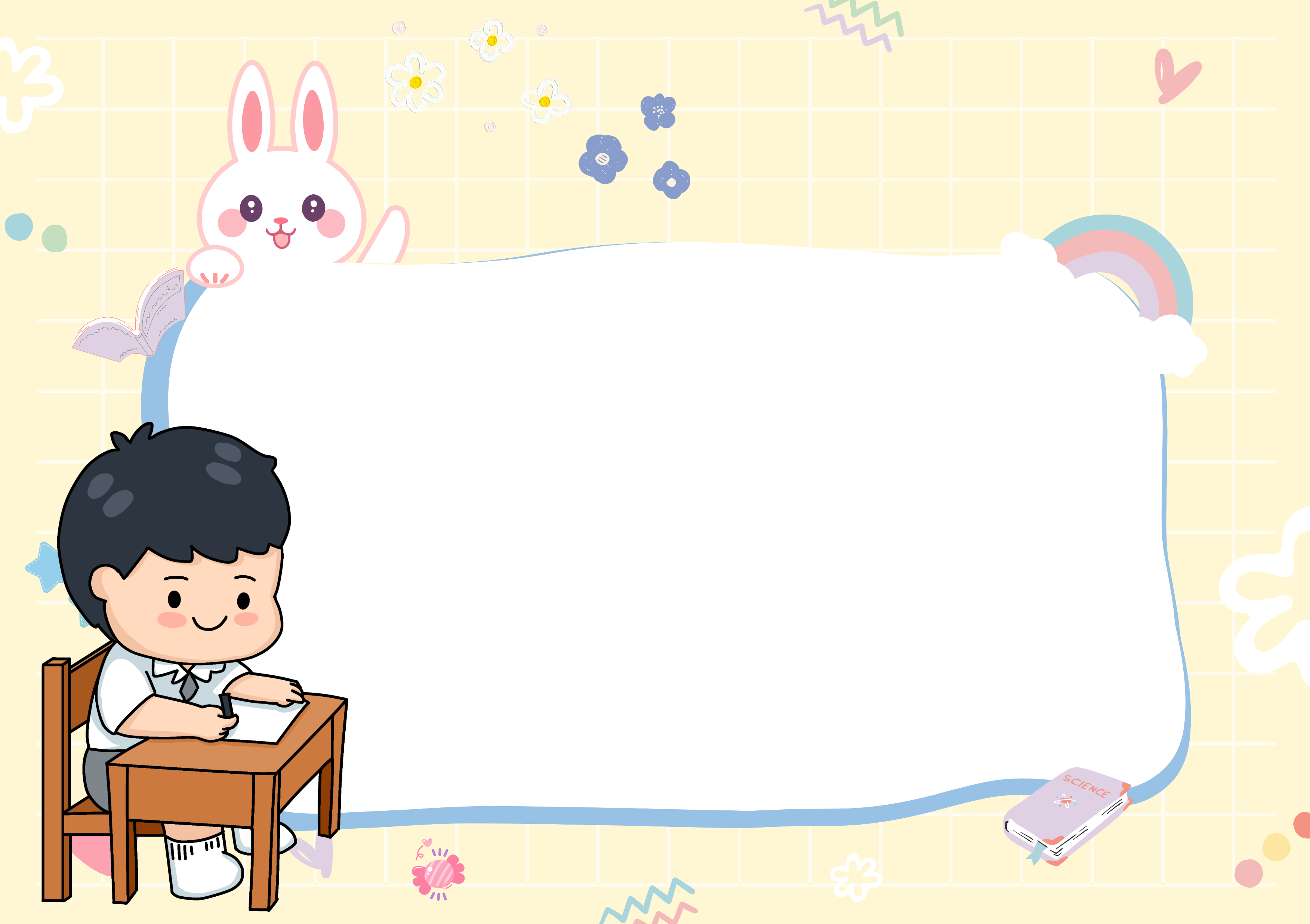 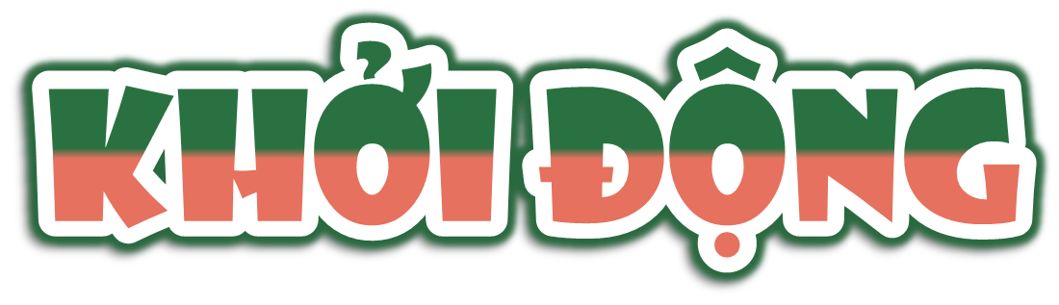 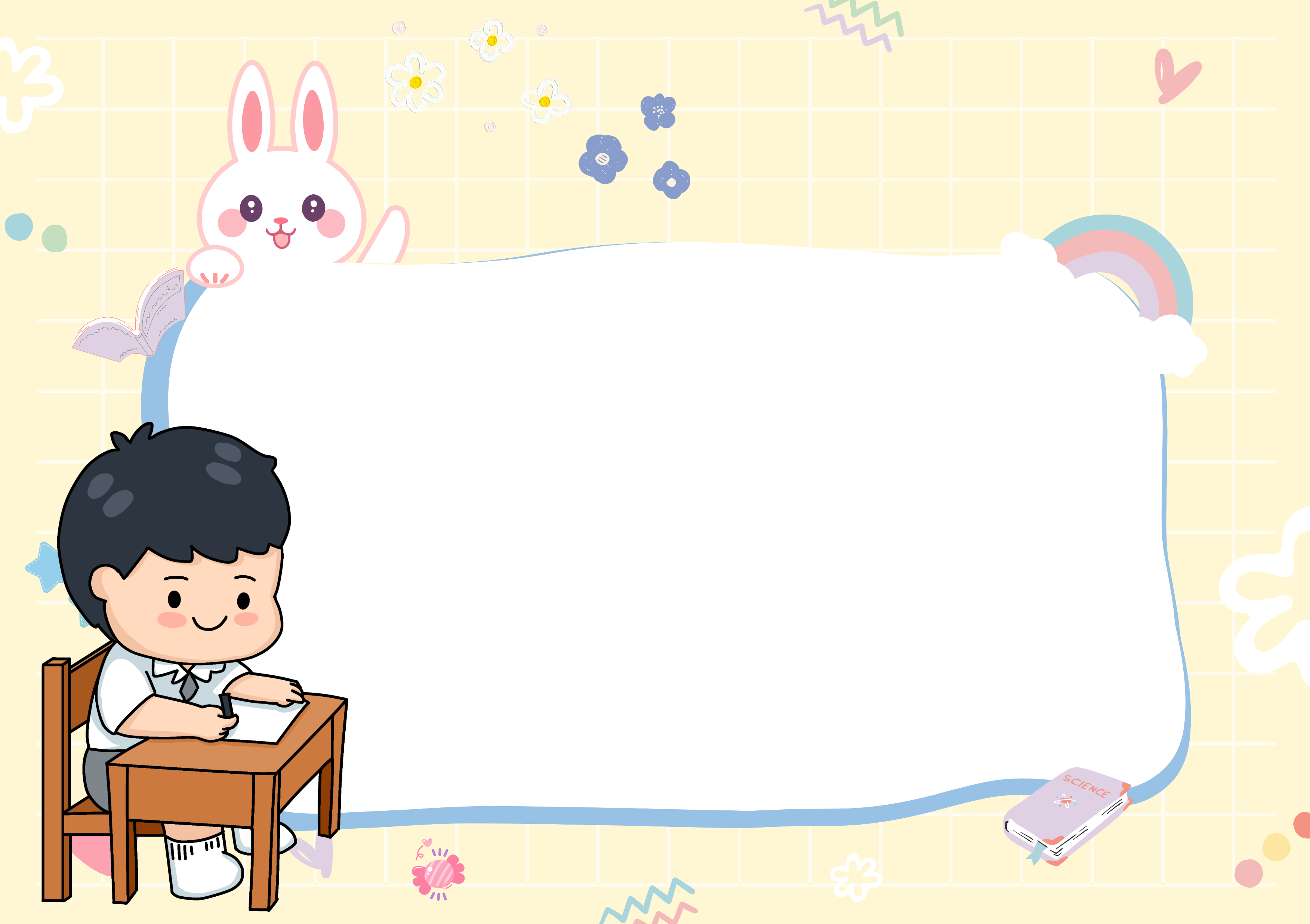 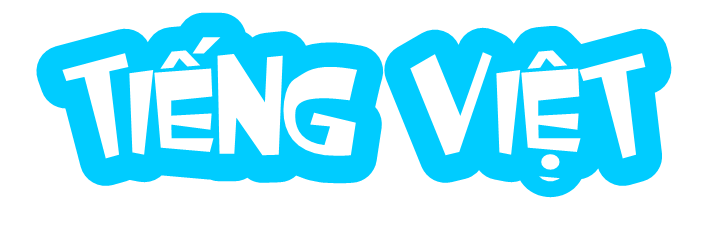 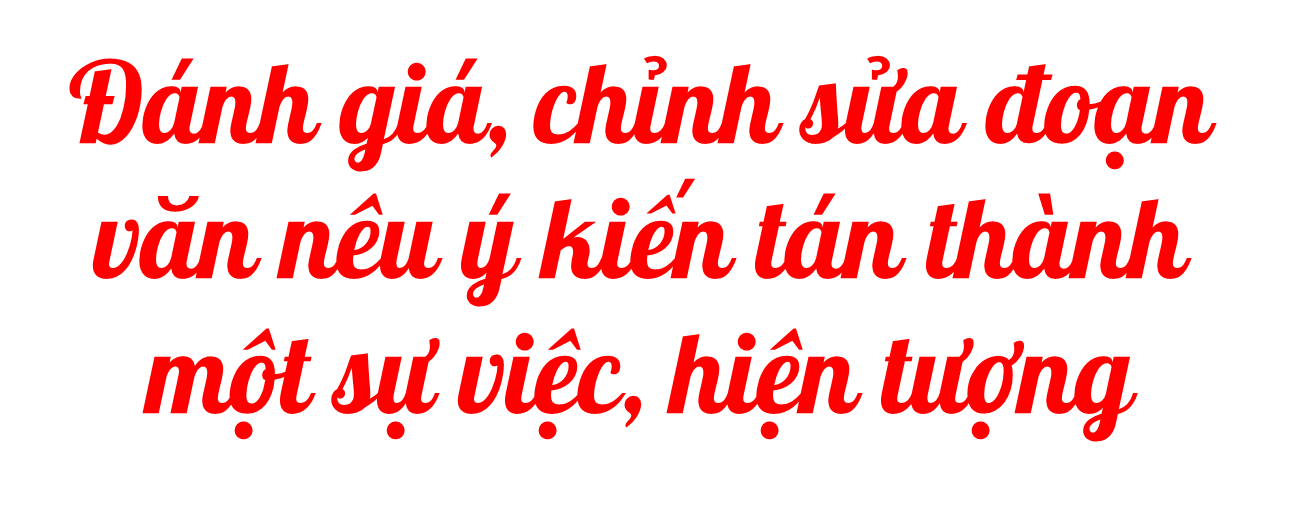 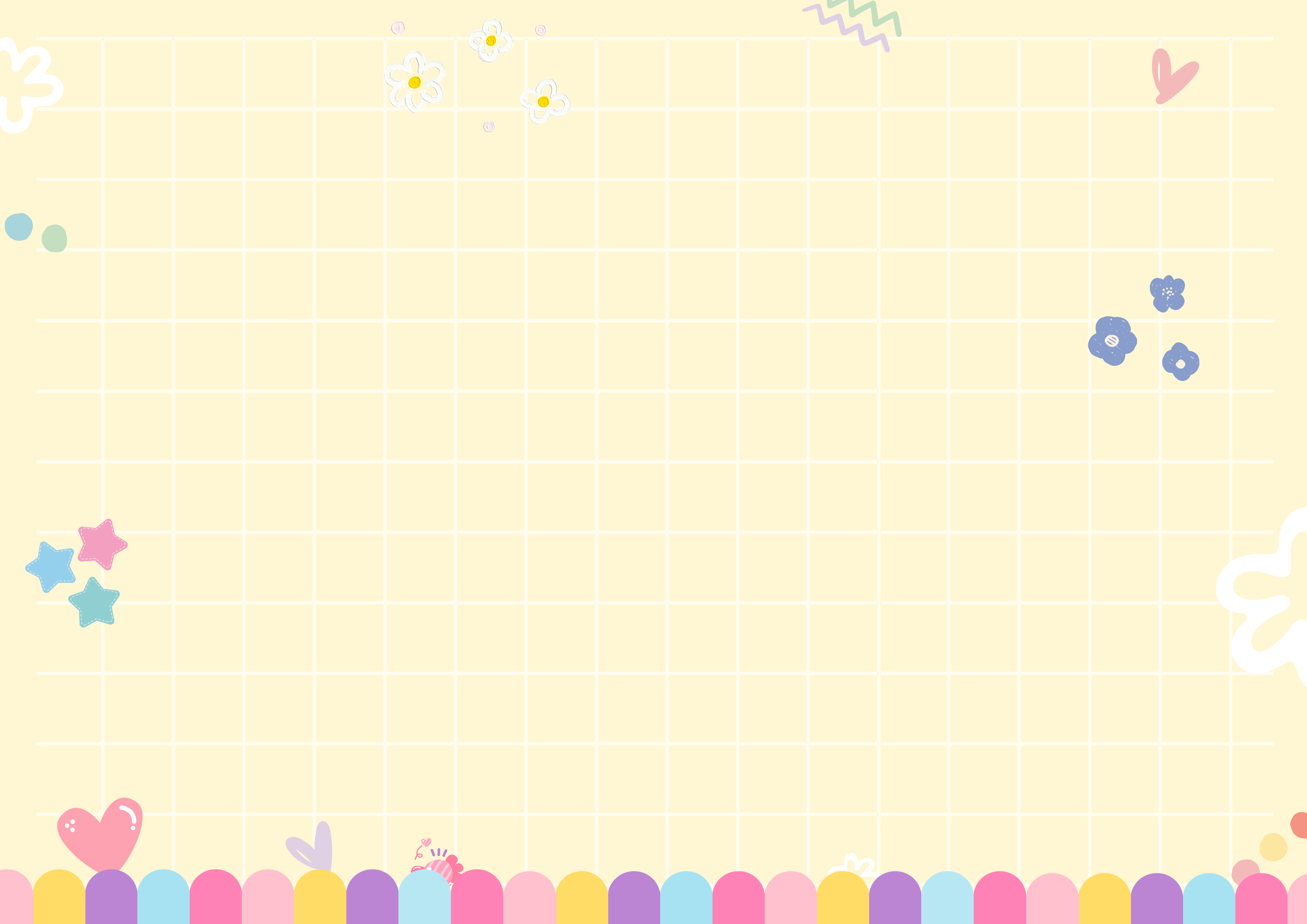 Nghe thầy cô nhận xét về bài làm.
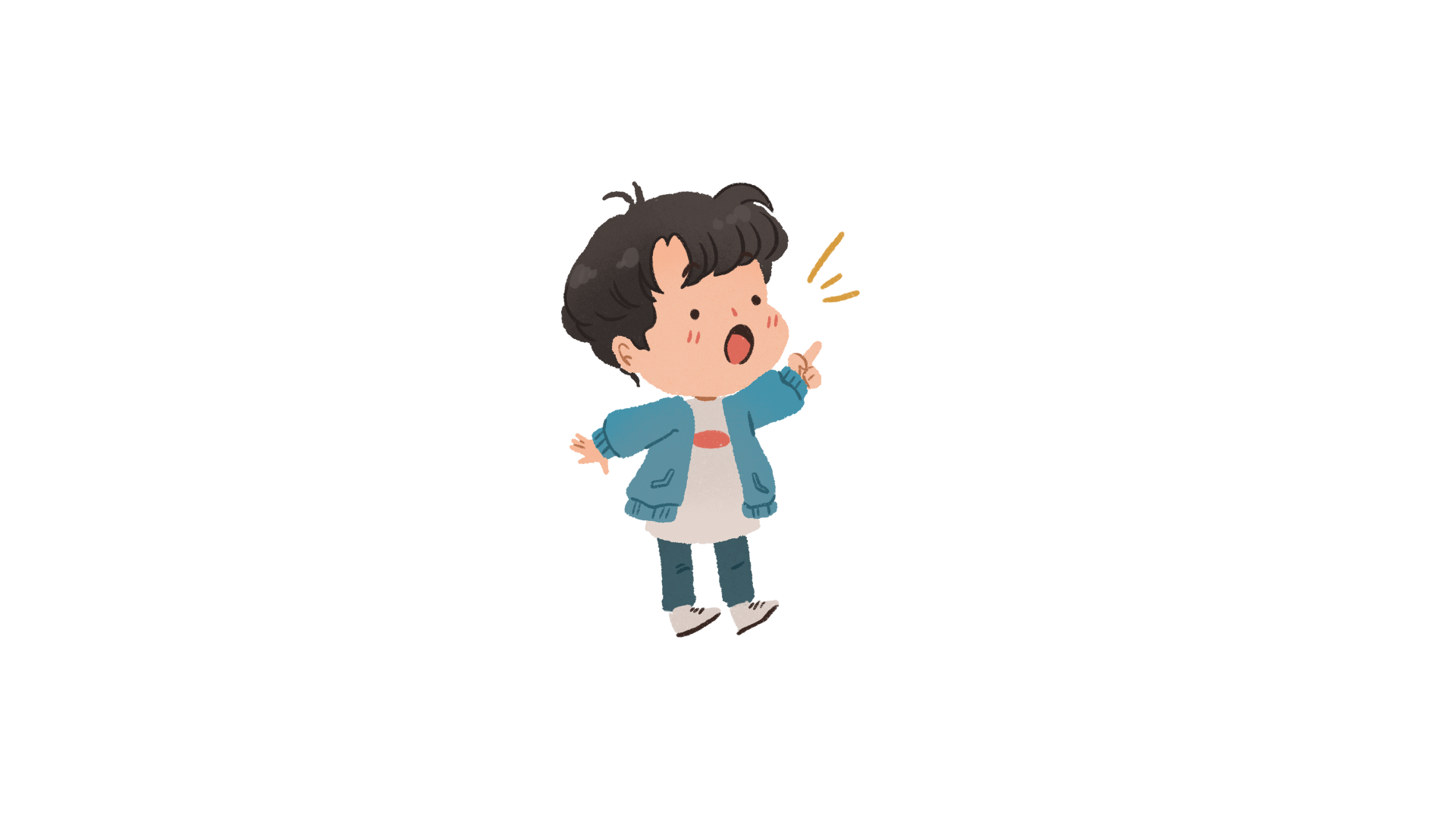 Ưu điểm
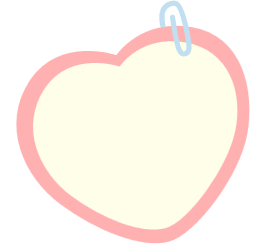 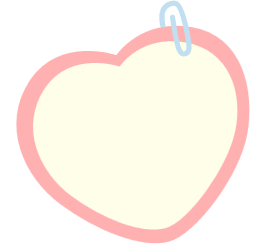 2
1
…………………..
…………….
Nhược điểm
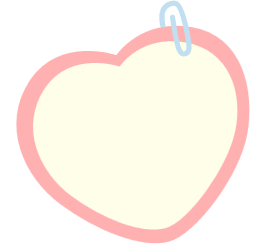 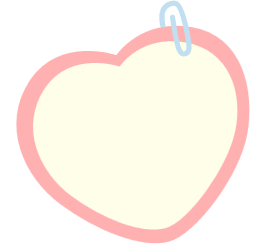 2
1
…………………..
…………….
Đọc lại bài làm của em và nhận xét của thầy cô để phát hiện lỗi.
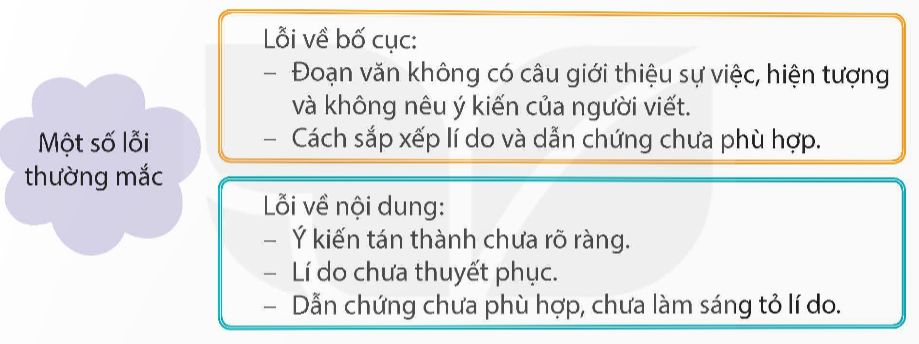 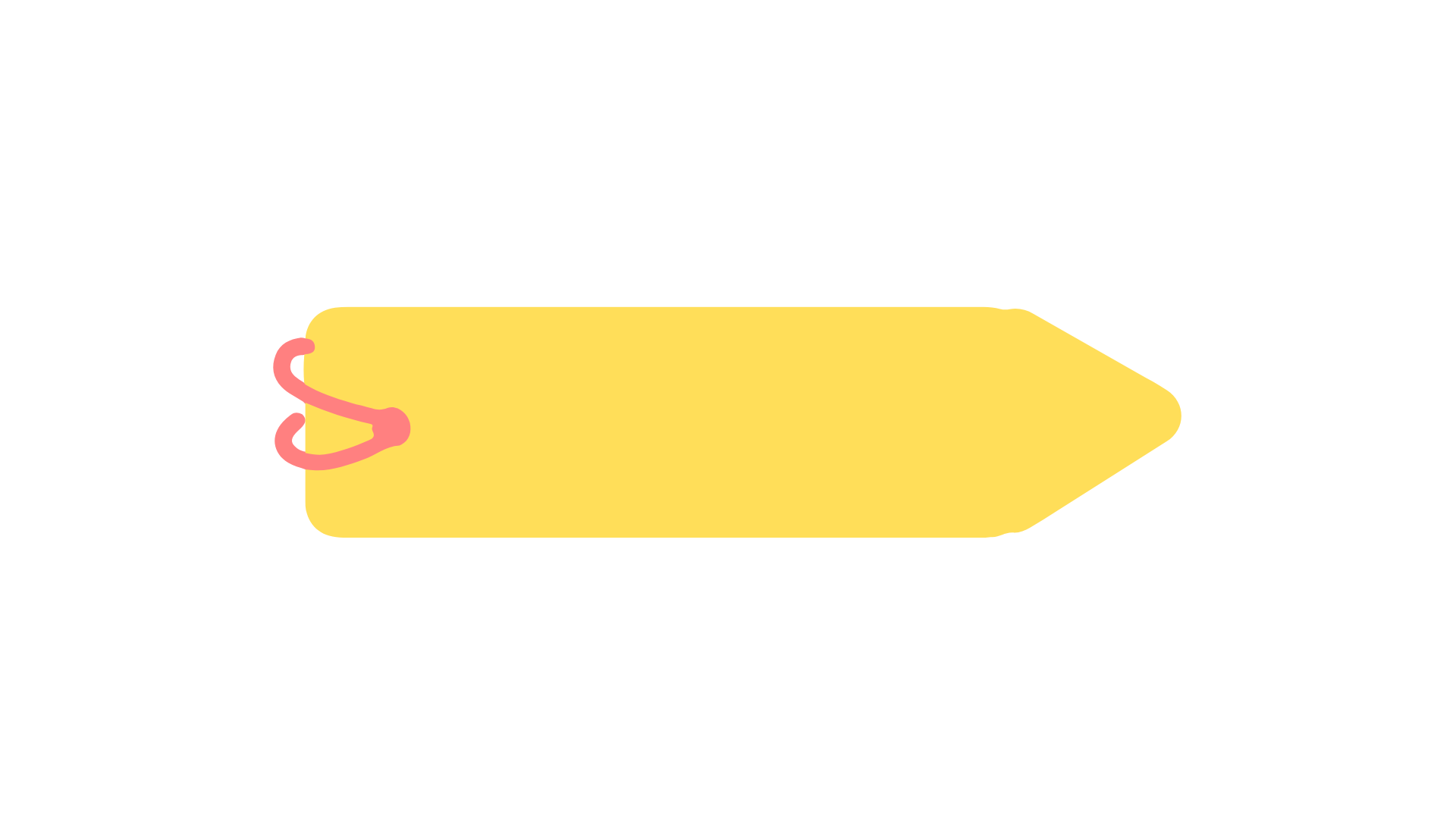 Chỉnh sửa bài viết
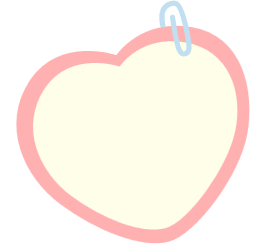 1
Viết lại một số câu trong đoạn văn của em cho đúng hoặc hay hơn theo gợi ý dưới đây:
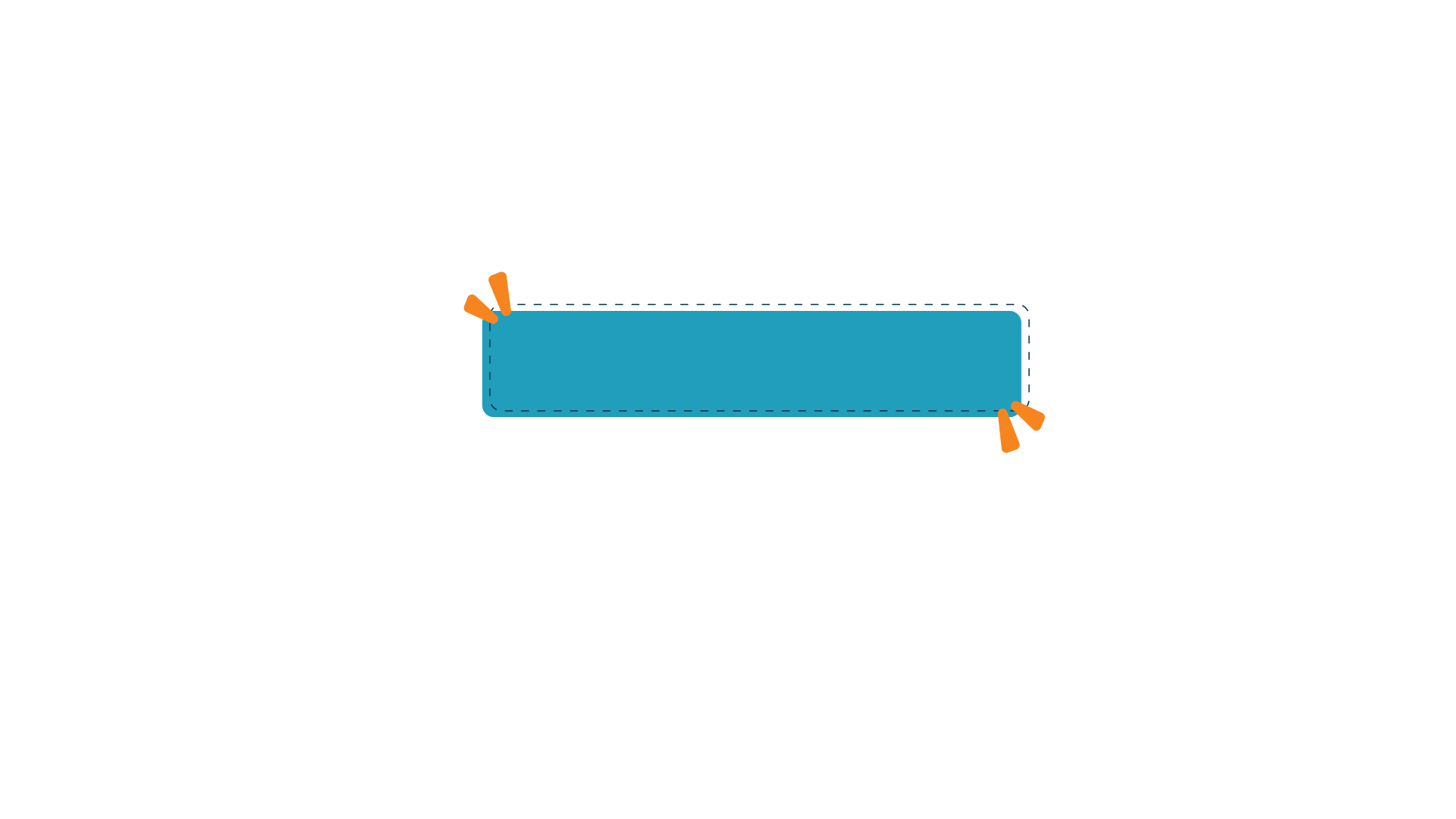 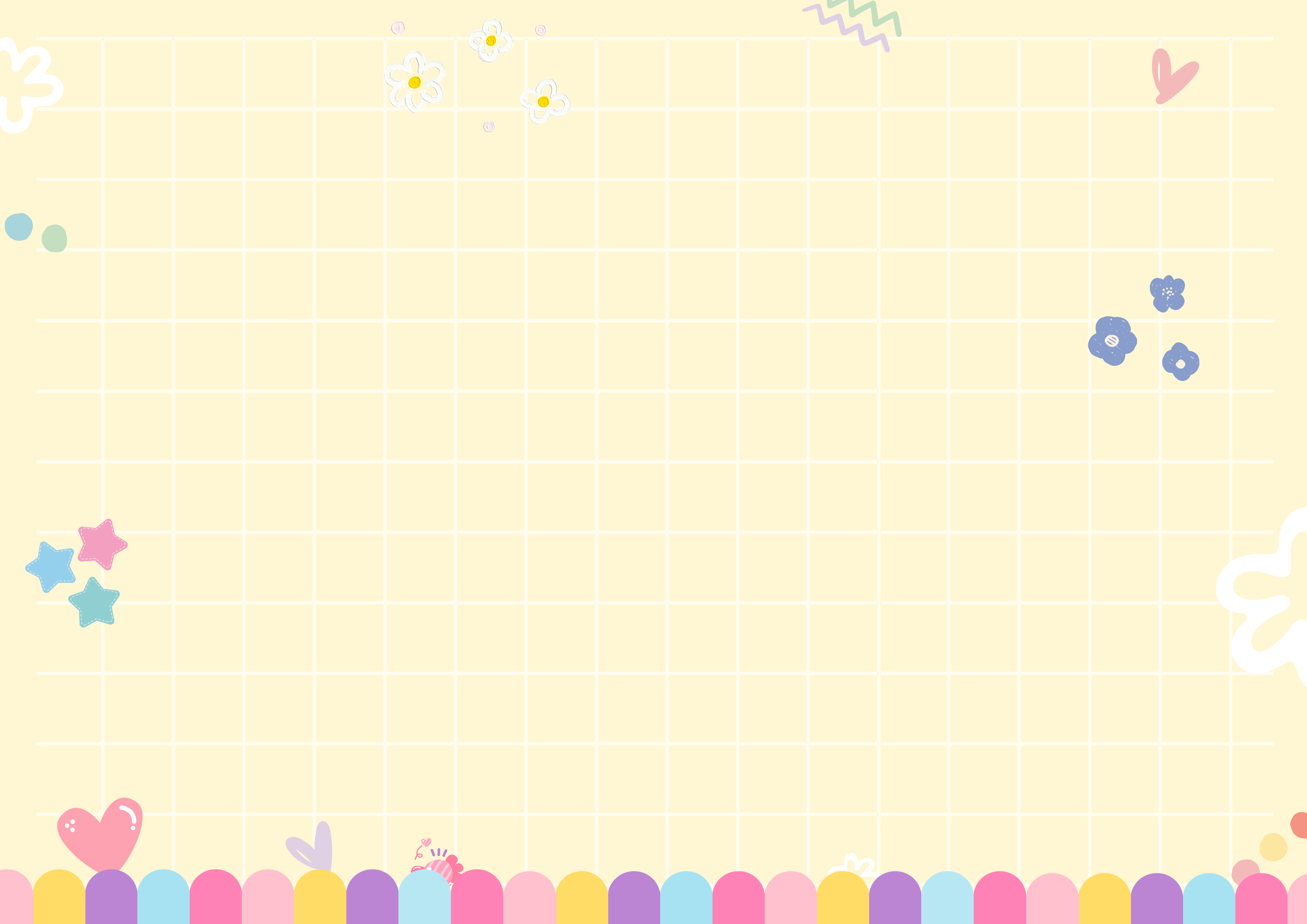 – Bổ sung thêm dẫn chứng để làm sáng tỏ ý kiến tán thành. Ví dụ:
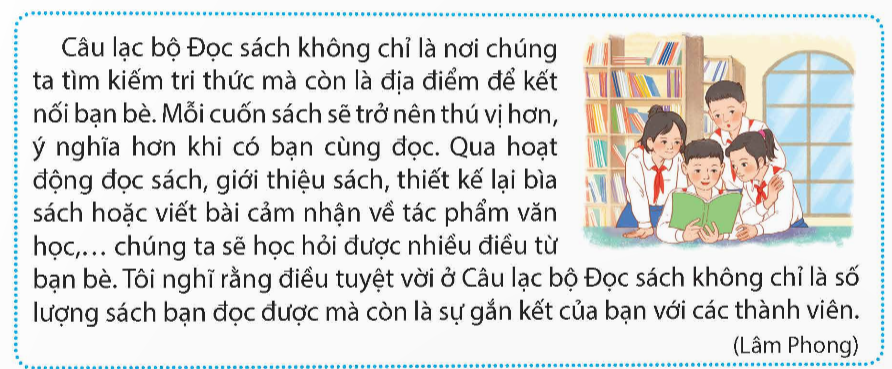 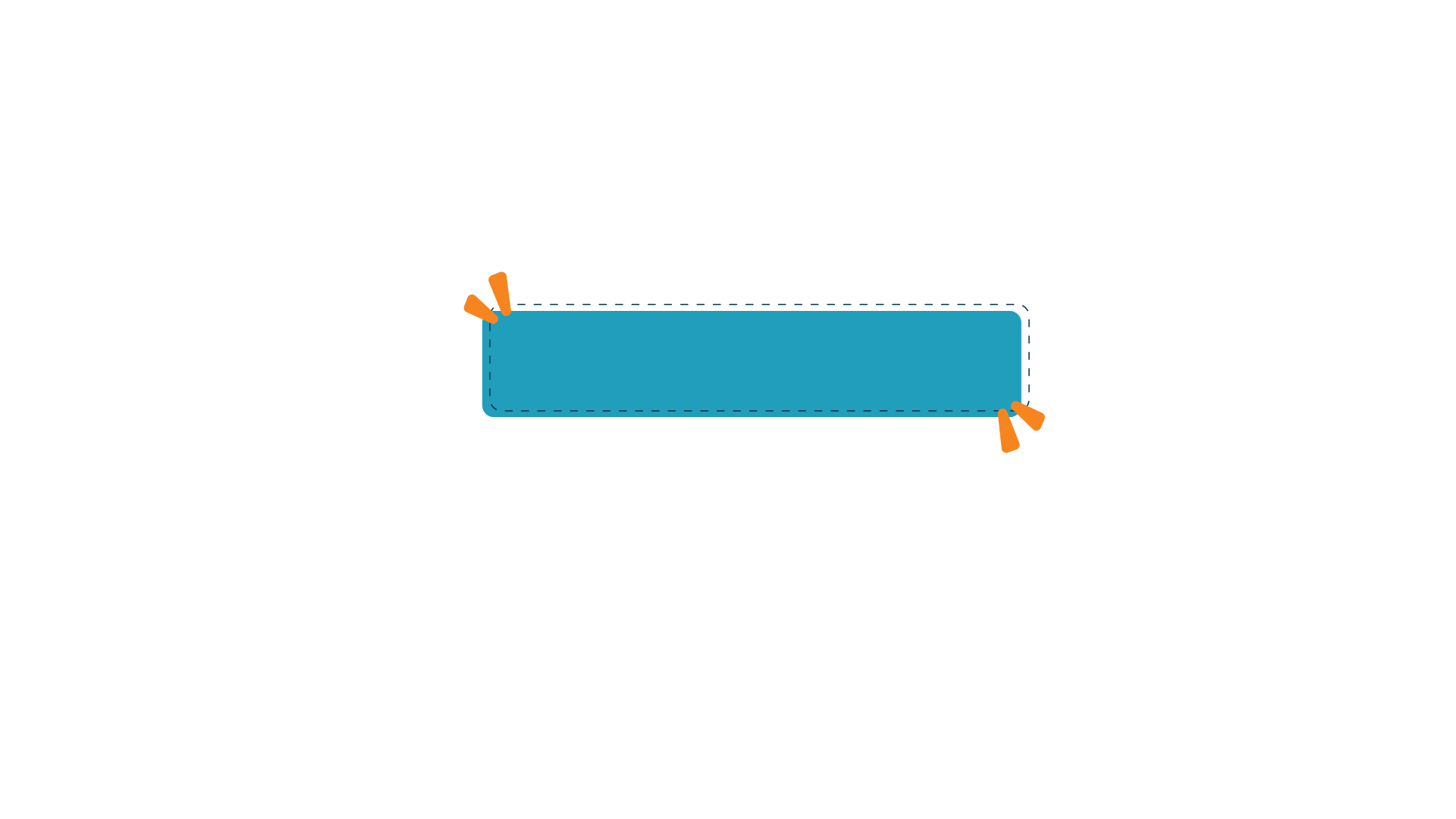 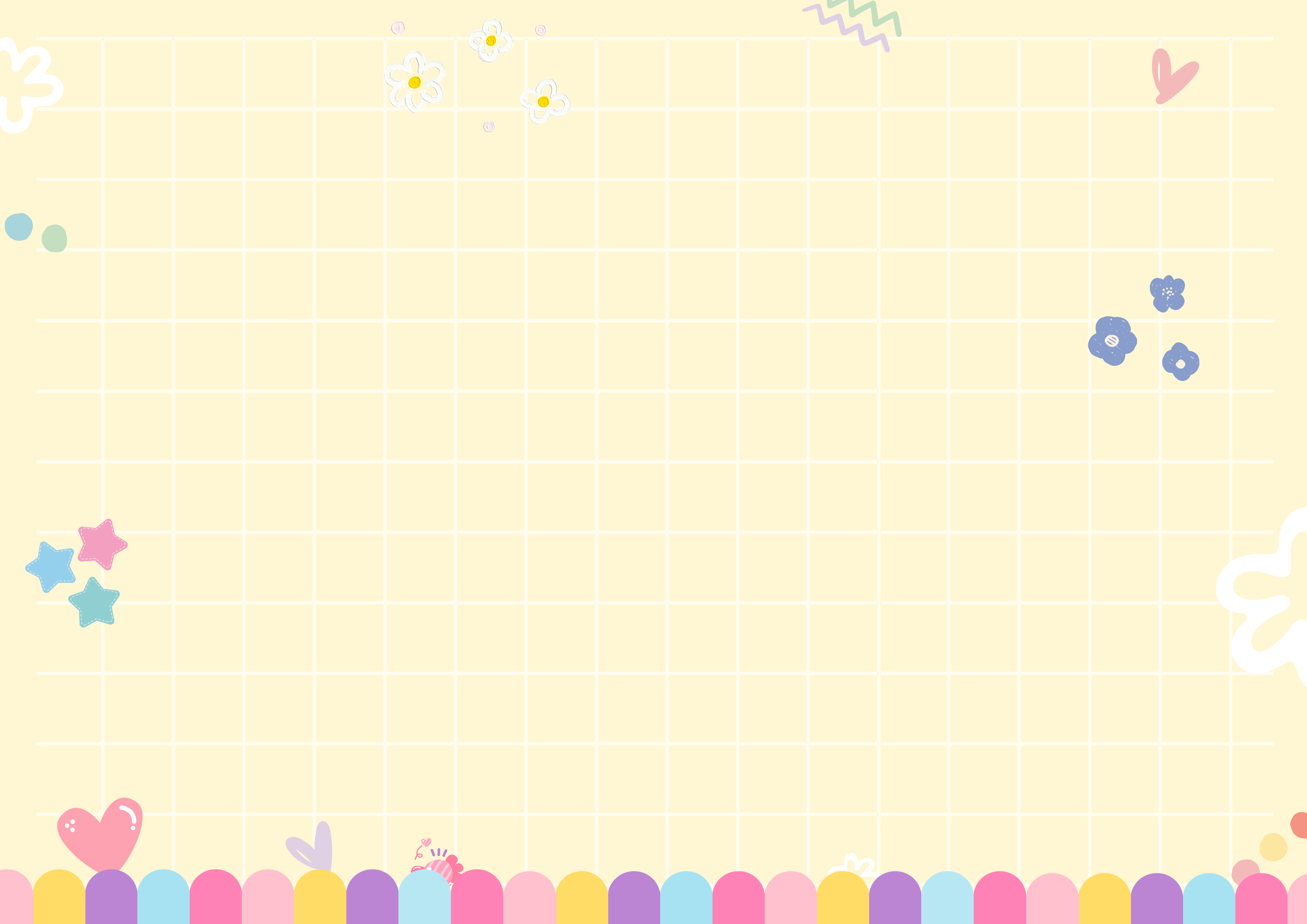 + Phát triển hoạt động thể dục, thể thao trong nhà trường.
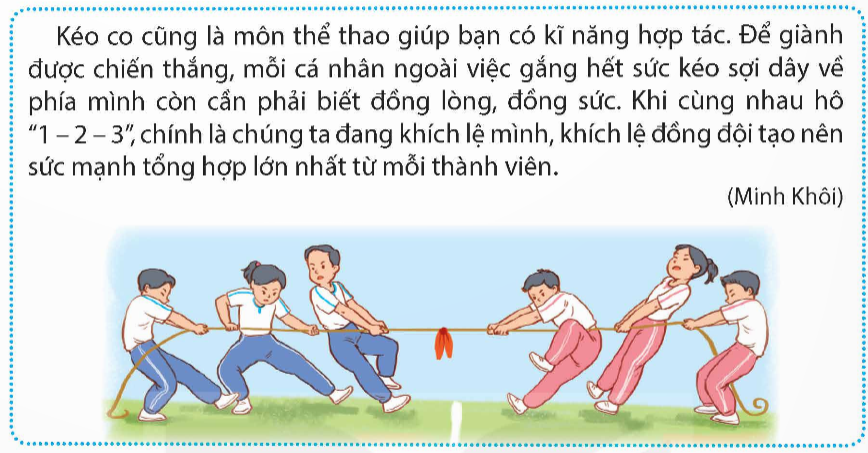 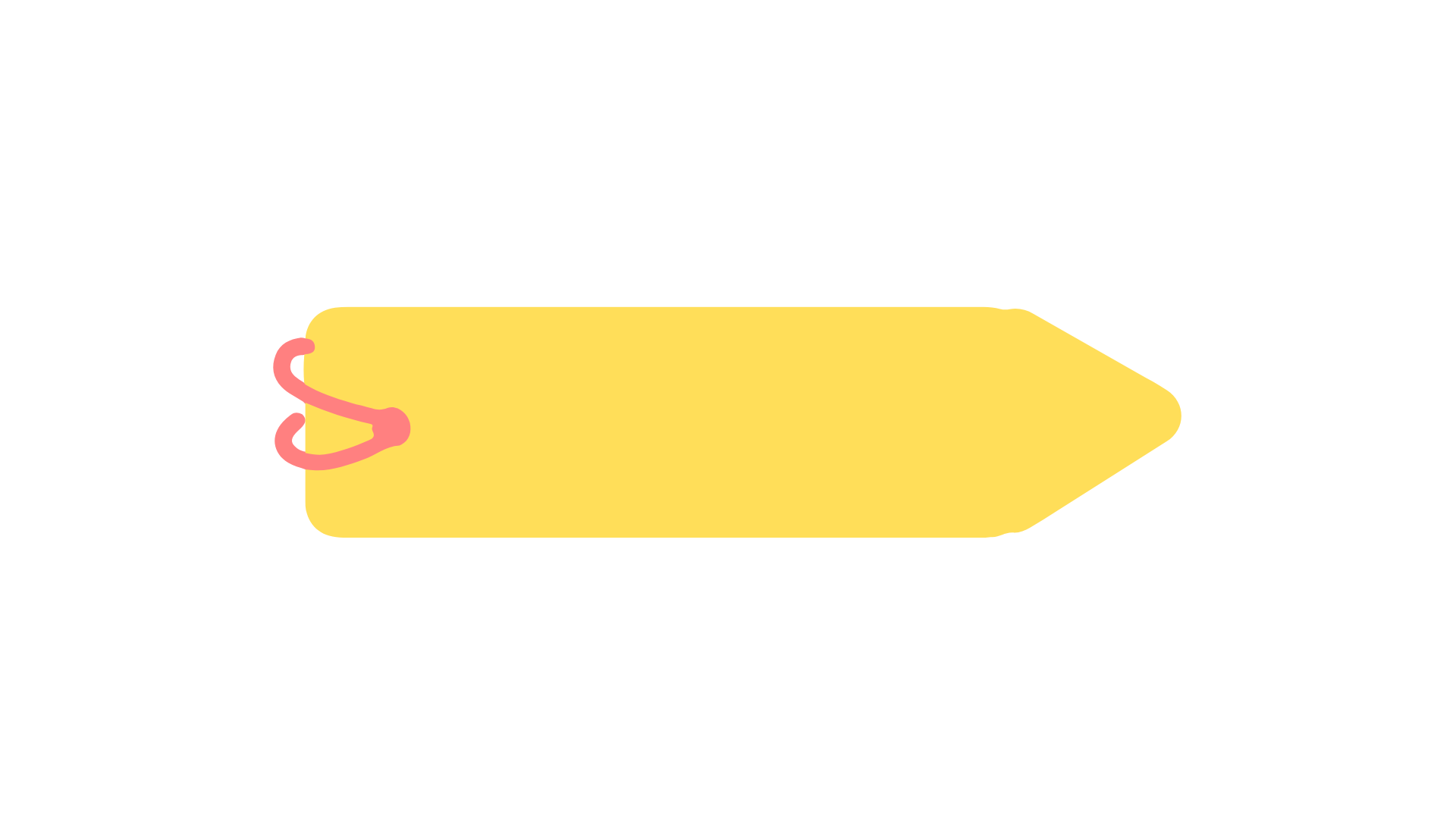 – Viết lại phần kết thúc.
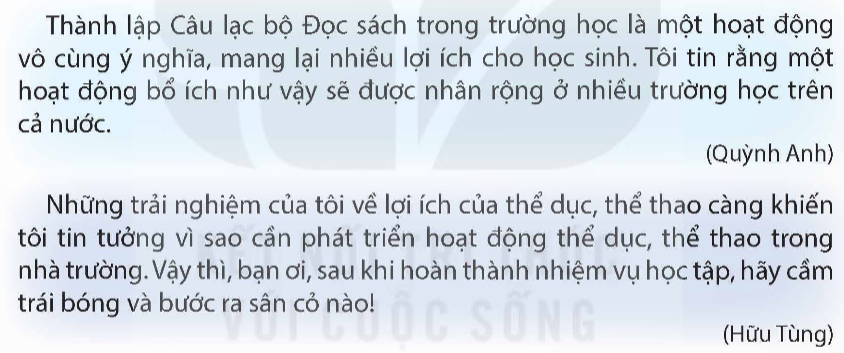 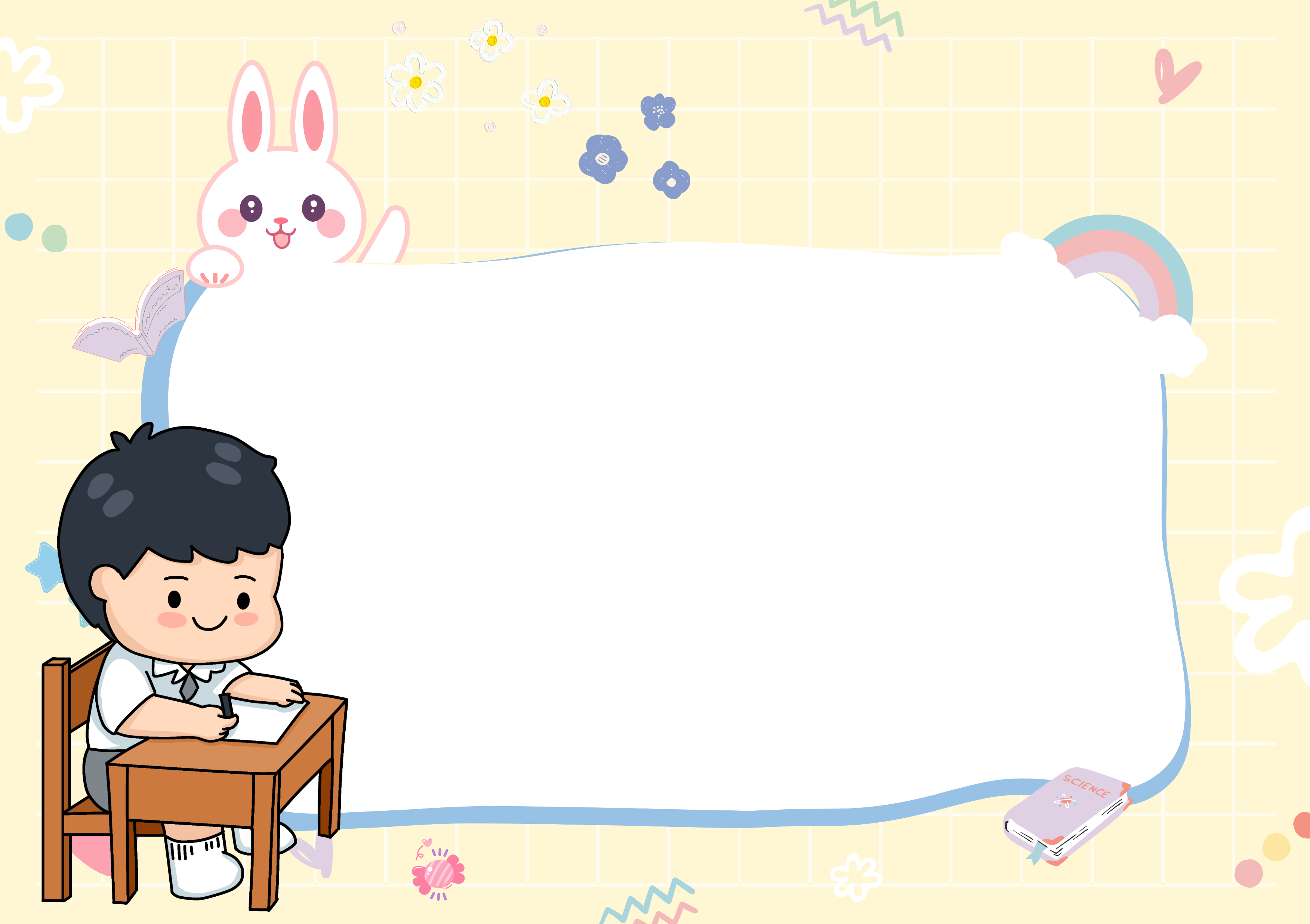 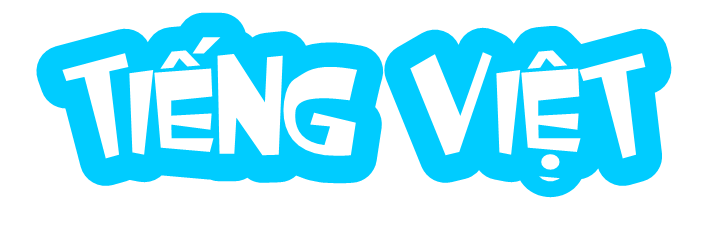 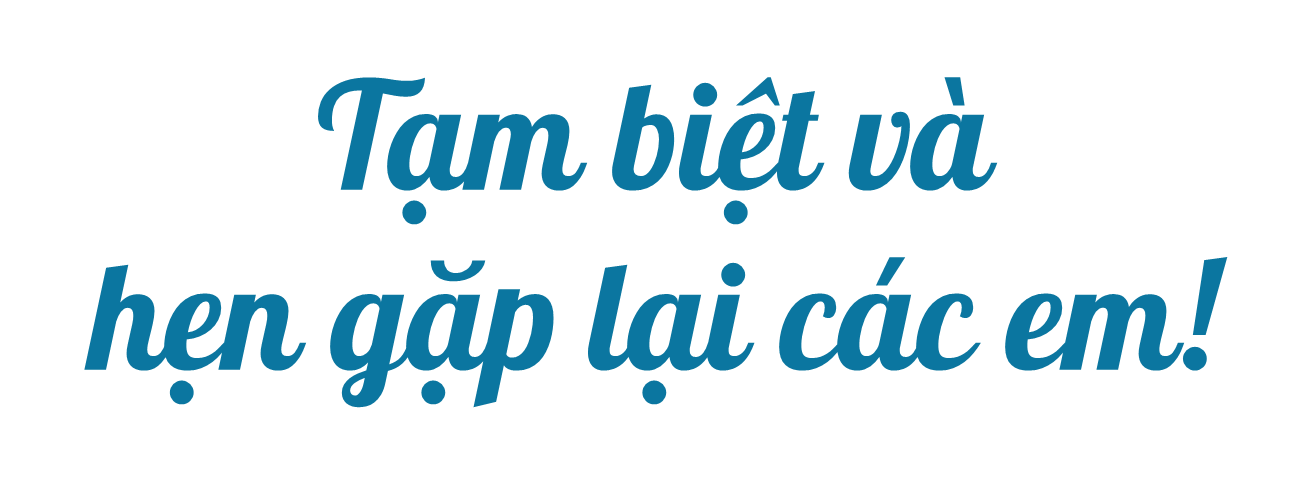